Rozwijanie kompetencji kluczowych uczniów – szkolenia i doradztwo dla JST w województwie lubelskim
Budżet jako środek do realizacji strategii„jakość czy jakoś”Lokalna polityka oświatowa w realizacji zadań oświatowych
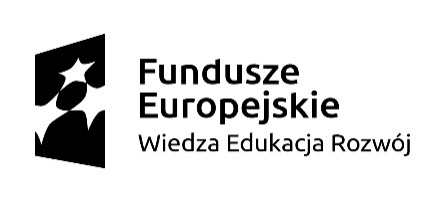 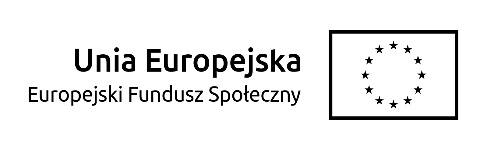 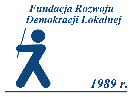 Rozwijanie kompetencji kluczowych uczniów – szkolenia i doradztwo dla JST w województwie lubelskim
System zarządzania krajem
Administracja rządowa od 2006 r. konsekwentnie buduje  
system  zarządzania zintegrowanym rozwojem Polski. 

Podstawą tych działań jest;
 ustawa z dnia 6 grudnia 2006 r. o zasadach prowadzenia polityki rozwoju
założenia systemu zarządzania rozwojem Polski, który Rada Ministrów przyjęła 27 kwietnia 2009 r., od tego czasu powstał:
pakiet strategii, 
porządkowane są dotychczas obowiązujące dokumenty, 
przyjęto także ustawy tworzące ramy prawne dla zaproponowanych rozwiązań.
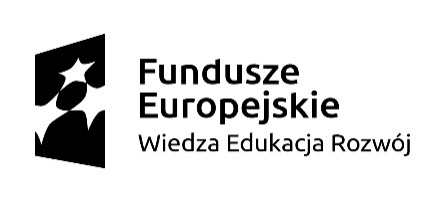 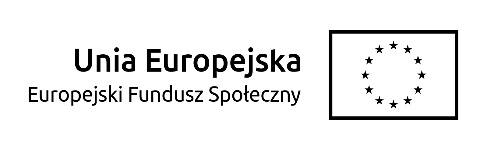 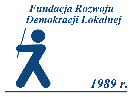 Rozwijanie kompetencji kluczowych uczniów – szkolenia i doradztwo dla JST w województwie lubelskim
Zasada zintegrowanego rozwoju
Ustawa o zasadach prowadzenia polityki rozwoju
Art. 2. Przez politykę rozwoju rozumie się zespół wzajemnie powiązanych działań podejmowanych i realizowanych w celu zapewnienia trwałego i zrównoważonego rozwoju kraju, spójności społeczno-gospodarczej, regionalnej i przestrzennej, podnoszenia konkurencyjności gospodarki oraz tworzenia nowych miejsc pracy 
w skali krajowej, regionalnej lub lokalnej. 
Art. 3. Politykę rozwoju prowadzą: 
1) Rada Ministrów; 
2) samorząd województwa; 
2a) związki metropolitalne; 
3) samorząd powiatowy i gminny.
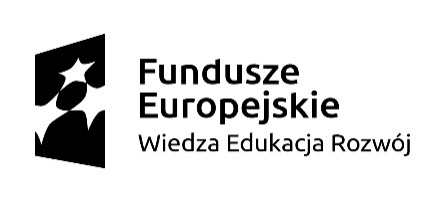 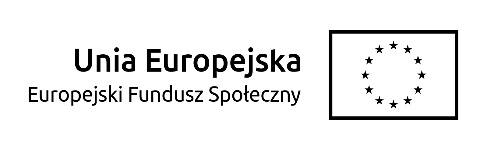 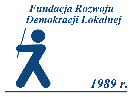 Rozwijanie kompetencji kluczowych uczniów – szkolenia i doradztwo dla JST w województwie lubelskim
Europejska – narodowa - polityka spójności
Art. 14c.
 W celu zapewnienia realizacji europejskiej polityki spójności w Polsce 
tworzy się dokument, o którym mowa w tytule II w rozdziale II rozporządzenia Rady  (WE) nr 1083/2006 z dnia 11 lipca 2006 r. ustanawiającego przepisy ogólne dotyczące Europejskiego Funduszu Rozwoju Regionalnego, Europejskiego Funduszu Społecznego oraz Funduszu Spójności i uchylające rozporządzenie (WE) nr 1260/1999, zwany dalej „narodową strategią spójności”. 

Art. 14d. 
Zasady wieloletniego finansowania realizacji polityki rozwoju określają przepisy o finansach publicznych.
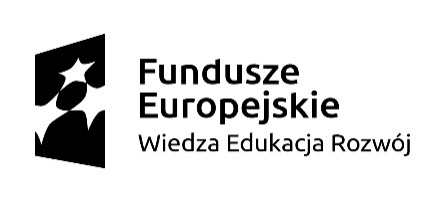 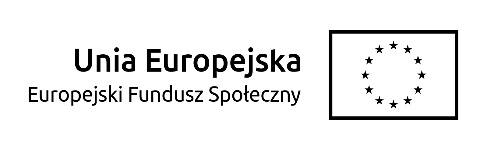 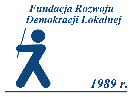 Rozwijanie kompetencji kluczowych uczniów – szkolenia i doradztwo dla JST w województwie lubelskim
Spójność celów strategicznych rozwoju Polski z celami strategicznymi rozwoju Europy
Europa 2020 to unijna strategia wzrostu na najbliższe dziesięciolecie.Unia wyznaczyła sobie konkretny plan obejmujący pięć celów – w zakresie;
zatrudnienia, 
innowacji, 
edukacji, 
włączenia społecznego,
zmian klimatu/energii
 – które należy osiągnąć do 2020 r. 

W każdym z tych obszarów wszystkie państwa członkowskie wyznaczyły 
własne cele krajowe. 
Konkretne działania na poziomie zarówno unijnym, jak i krajowym wzmacniają realizację strategii.
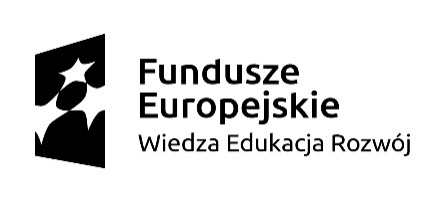 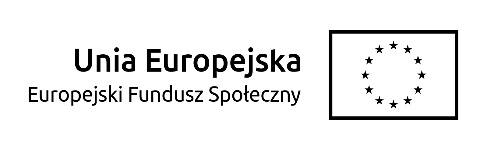 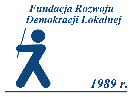 Rozwijanie kompetencji kluczowych uczniów – szkolenia i doradztwo dla JST w województwie lubelskim
Wartości jakie Polska zadeklarowała do osiągnięcia w 2020 r. w zakresie 5 priorytetów Strategii Europa 2020
 wskaźnik zatrudnienia osób w wieku 20-64 lat na poziomie 71%

 poziom nakładów na badania i rozwój (B+R) w wysokości 1,7% PKB

 zmniejszenie zużycia energii pierwotnej do poziomu ok. 96 Mtoe

 zmniejszenie do 4,5% odsetka osób wcześnie porzucających naukę oraz zwiększenie do 45% odsetka osób z wykształceniem wyższym w wieku 30-34 lat

 obniżenie o 1,5 mln liczby osób zagrożonych ubóstwem lub wykluczeniem społecznym
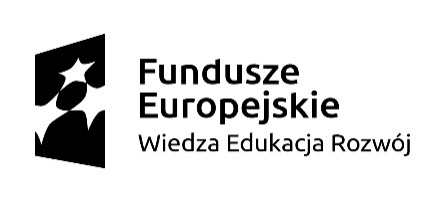 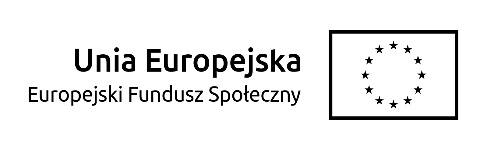 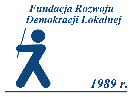 Rozwijanie kompetencji kluczowych uczniów – szkolenia i doradztwo dla JST w województwie lubelskim
Hierarchiczny system dokumentów strategicznych kraju
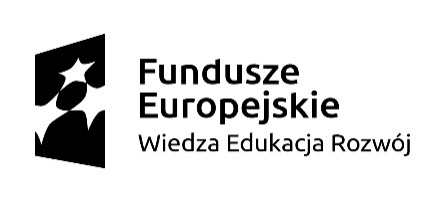 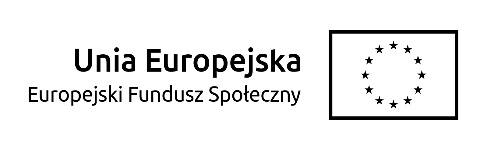 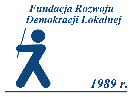 Rozwijanie kompetencji kluczowych uczniów – szkolenia i doradztwo dla JST w województwie lubelskim
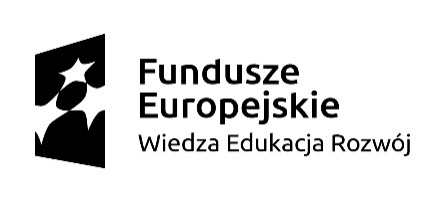 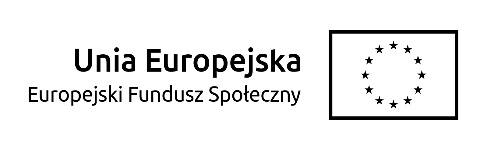 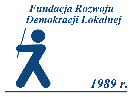 Konieczność !!!!! aktualizacji krajowych programów reform
Rozwijanie kompetencji kluczowych uczniów – szkolenia i doradztwo dla JST w województwie lubelskim
Krajowe Programy Reform (KPR) to główne narzędzie służące realizacji strategii „Europa 2020” na szczeblu państw UE.

W roku 2016, po raz pierwszy w historii Semestru Europejskiego - KE wyraziła oczekiwanie, aby w aktualizacji KPR znalazła się odpowiedź na kluczowe wyzwania, określone przez KE w sprawozdaniu krajowym (ang. Country report). 


Rada Ministrów 26 kwietnia 2016 r. przyjęła aktualizację 2016/2017  KPR
 Krajowy Program na rzecz realizacji strategii "Europa 2020".
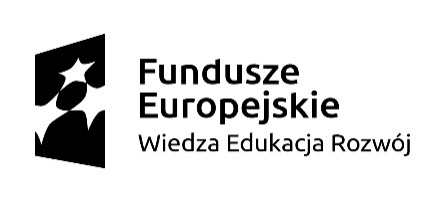 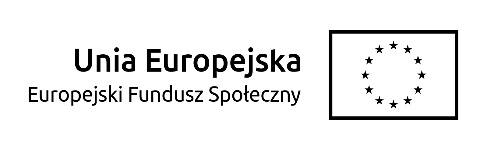 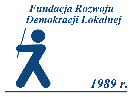 Rozwijanie kompetencji kluczowych uczniów – szkolenia i doradztwo dla JST w województwie lubelskim
KPR- główne wyzwania w obszarze edukacji
Poprawa dostępności form wczesnej edukacji i opieki, w tym edukacji przedszkolnej(działania przedstawione w rozdziale 3.1).

Lepsze dostosowanie kształcenia i szkolenia do potrzeb rynku pracy.

Poprawa jakości edukacji (jakości pracy szkół i placówek edukacyjnych), doskonalenie metod i warunków nauczania i wychowania, ulepszanie organizacji pracy oraz podnoszenie kompetencji kadry.

Opieranie polityki edukacyjnej na kompleksowej i spójnej strategii uczenia się przez całe życie, ze szczególnym uwzględnieniem poprawy w zakresie upowszechnienia uczenia się dorosłych.
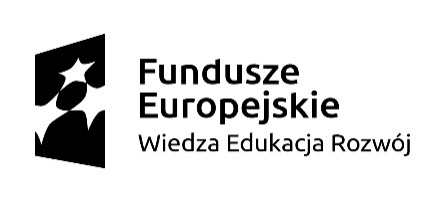 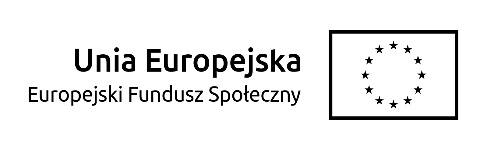 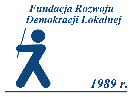 Rozwijanie kompetencji kluczowych uczniów – szkolenia i doradztwo dla JST w województwie lubelskim
Zmiana podejścia do rozwoju kraju – aktualizacja kierunków interwencji
Uzasadnienie wprowadzenia korekty do dokumentów zarządzania krajem
„Raport o rozwoju społeczno-gospodarczym, regionalnym oraz przestrzennym”, 
przyjęty przez RM 6 czerwca 2016 r.
Strategia na rzecz Odpowiedzialnego Rozwoju
do roku 2020 z perspektywą do 2030 r. przyjęta 14 lutego 2017 r. (418 stron) 
Wiodąca zasada - zrównoważonego rozwoju całego kraju w wymiarze gospodarczym, społecznym, środowiskowym i terytorialnym oraz założenie, że z efektów Strategii skorzystają wszyscy obywatele. 

Wizja rozwoju opisanego w Strategii została osadzona na założeniu 
silnej polskiej gospodarki i sprawnego państwa.
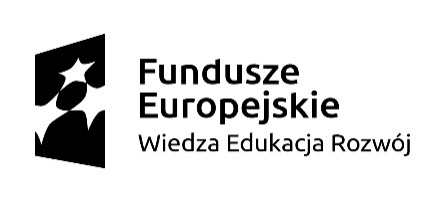 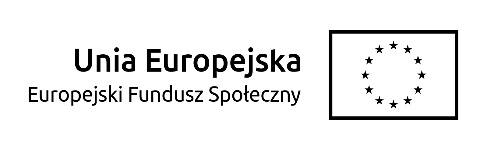 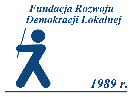 Rozwijanie kompetencji kluczowych uczniów – szkolenia i doradztwo dla JST w województwie lubelskim
Edukacja w wizji Odpowiedzialnego Rozwoju
Jednym z oczekiwanych efektów jej realizacji  w perspektywie długookresowej 
 zapewnienie odpowiedniej jakości edukacji i szkoleń, podwyższających kwalifikacje i kompetencje obywateli. 

Edukacja i jej jakość  -   są warunkiem realizacji wizji państwa 
a zasoby ludzi dobrze wykształconych, posiadających umiejętności twórcze                     i innowacyjne, niezbędnym warunkiem zakładanego rozwoju. 

Dla systemu edukacji (zwłaszcza w obszarze szkolnictwa zawodowego) tak postawiony cel Strategii stanowi wyzwanie do wielu koniecznych reform.
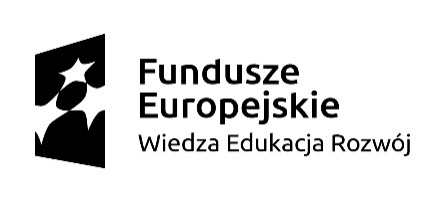 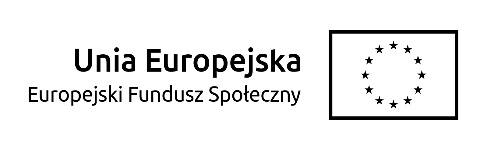 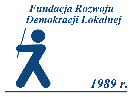 Rozwijanie kompetencji kluczowych uczniów – szkolenia i doradztwo dla JST w województwie lubelskim
Wyrównanie dostępu do uczenia się przez całe życie – głównym wyzwaniem dla systemu edukacji i szkolnictwa wyższego
Z przytoczonych analiz wynika, że aktualny stan edukacji (systemu oświaty i systemu szkolnictwa wyższego), 
mimo że osiągają wskaźniki ilościowe uzgodnione z UE, nie są w stanie realizować celów Strategii. 

Dla jakości kapitału ludzkiego i społecznego w Polsce  kluczowe jest podjęcie działań m.in. w zakresie 
poprawy jakości systemu edukacji formalnej i nieformalnej dla wszystkich grup wiekowych.
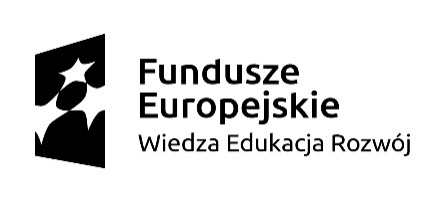 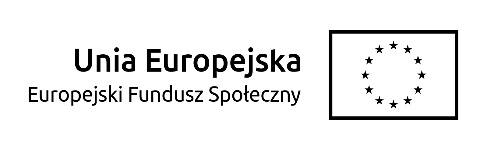 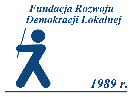 Rozwijanie kompetencji kluczowych uczniów – szkolenia i doradztwo dla JST w województwie lubelskim
Edukacja w celach i oczekiwanych rezultatach Strategii
Strategiczna wizja działań w obszarze edukacji do roku 2020 opiera się na czterech obszarach; 

Dobry start – pełne upowszechnienie wysokiej jakości edukacji dzieci w wieku przedszkolnym.

Wysokiej jakości system oświaty – innowacyjny, powiązany z rynkiem pracy i spójny społecznie.

 Wysoka jakość systemu szkolnictwa wyższego – powiązanego z rynkiem pracy, otwartego na pozyskiwanie potencjału intelektualnego dla przemysłu i gospodarki.

Upowszechnienie formalnej i nieformalnej edukacji dla dorosłych, w tym usług edukacyjnych zintegrowanych z zatrudnieniem, wsparciem rodziny, uczestnictwem  w kulturze i aktywnością społeczną.
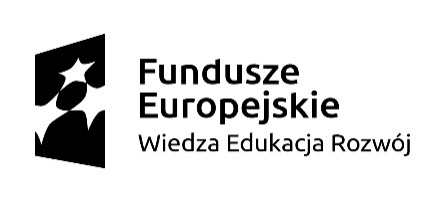 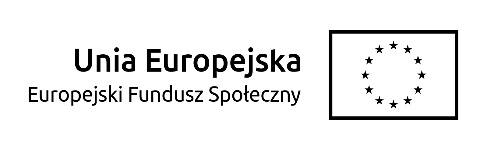 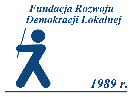 Rozwijanie kompetencji kluczowych uczniów – szkolenia i doradztwo dla JST w województwie lubelskim
Planowane kierunki działań w systemie oświaty
Głównym kierunkiem interwencji w systemie edukacji 
jest dopasowanie kształcenia do potrzeb nowoczesnej gospodarki
Dopasowanie szkolnictwa zawodowego 
do potrzeb nowoczesnej gospodarki;

Zbudowane na modelu dualnym (szkoła-pracodawca) oraz poprzez kształcenie w rzeczywistym środowisku pracy.
Modernizacja treści oraz metod kształcenia i szkolenia zawodowego.
Instytucjonalna popularyzacja szkolnictwa zawodowego wśród uczniów i rozwój doradztwa zawodowego.
Poprawa innowacyjności 
szkół i placówek oświatowych;
Nowa podstawa programowa-  komunikowanie się w języku ojczystym i w językach obcych oraz aktywne uczestnictwo w życiu społecznym. 
Kształtowanie u uczniów takich cech jak kreatywność, inicjatywność, innowacyjność, przedsiębiorczość i umiejętności pracy zespołowej.
Aktywne i projektowe metody pracy uczniów z wykorzystaniem TIK.
Operacjonalizacja wiedzy zdobytej w szkole.
Metody kształcenia i doskonalenia nauczycieli  powiązane  z wymaganiami, jakie państwo stawia szkole.
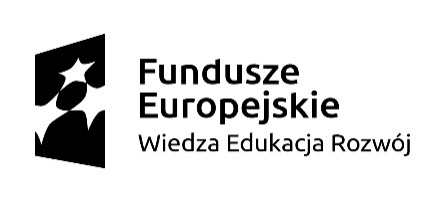 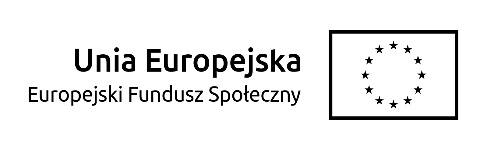 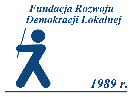 Rozwijanie kompetencji kluczowych uczniów – szkolenia i doradztwo dla JST w województwie lubelskim
Kompetencje kluczowe – europejski azymut dla edukacji
Ogłoszona w listopadzie 2012 r. przez Komisję Europejską strategia pod hasłem Nowe podejście do edukacji wyraźnie wskazuje na potrzebę zmian w systemach kształcenia i szkolenia państw członkowskich, by były one w stanie zapewnić młodym ludziom rozwój umiejętności i kompetencji, których wymaga się obecnie od pracowników, a które nie zawsze w odpowiednim stopniu udaje się zdobyć w procesie edukacji.
 
„Zaleceniach Parlamentu Europejskiego i Rady z dnia 18 grudnia 2006 r. w sprawie kompetencji kluczowych w procesie uczenia się przez całe życie” 
Kompetencje Kluczowe są definiowane jako połączenie wiedzy, umiejętności i postaw odpowiednich do sytuacji. 

Wszystkie kraje europejskie w odpowiedzi na bieżące potrzeby społeczne odnotowały wyraźny postęp w uwzględnianiu kluczowych umiejętności w regulacjach prawnych oraz w programach nauczania.
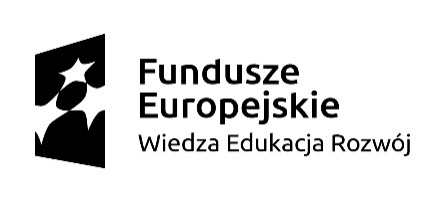 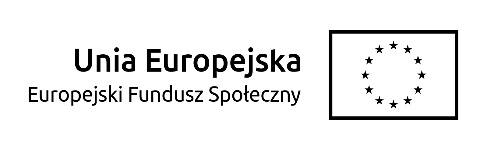 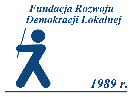 Rozwijanie kompetencji kluczowych uczniów – szkolenia i doradztwo dla JST w województwie lubelskim
Kompetencje kluczowe dla polskiego systemu edukacji
Ustanowiono osiem kompetencji kluczowych:

1) porozumiewanie się w języku ojczystym;
2) porozumiewanie się w językach obcych;
3) kompetencje matematyczne i podstawowe kompetencje naukowo-techniczne;
4) kompetencje informatyczne;
5) umiejętność uczenia się;
6) kompetencje społeczne i obywatelskie;
7) inicjatywność i przedsiębiorczość;
8) świadomość i ekspresja kulturalna.

Kompetencje w szkole kształtujemy nie poprzez to czego uczymy,
 ale JAK uczymy !!!
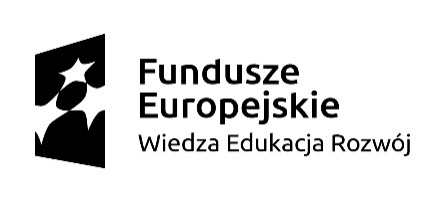 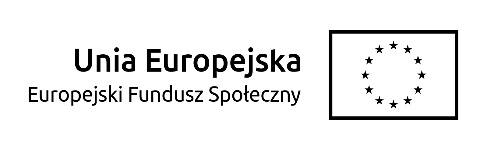 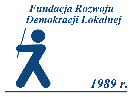 Rozwijanie kompetencji kluczowych uczniów – szkolenia i doradztwo dla JST w województwie lubelskim
Kompetencje kluczowe uwzględnione w nowej podstawie programowej
Rozporządzenie MEN z dnia 14 lutego 2017 r.

	w sprawie podstawy programowej wychowania przedszkolnego oraz podstawy programowej kształcenia ogólnego dla szkoły podstawowej, w tym dla uczniów z niepełnosprawnością intelektualną w stopniu umiarkowanym lub znacznym, kształcenia ogólnego dla branżowej szkoły I stopnia, kształcenia ogólnego dla szkoły specjalnej przysposabiającej do pracy oraz kształcenia ogólnego dla szkoły policealnej 

(Dz.U. z 2017 r. poz. 356)
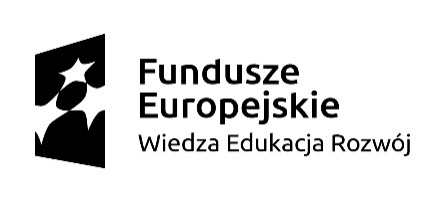 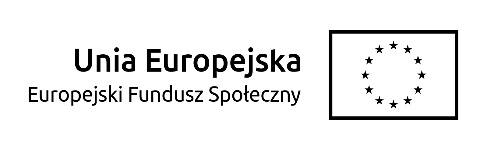 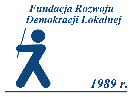 Rozwijanie kompetencji kluczowych uczniów – szkolenia i doradztwo dla JST w województwie lubelskim
Czego dzieci powinny uczyć się w szkole?
Albert Camus powiedział kiedyś, że 

“szkoła przygotowuje dzieci 		
			do życia w świecie, 
					który nie istnieje”. 


Co usłyszę, zapomnę. 
		Co zobaczę, zapamiętam. 
					Co zrobię, zrozumiem.
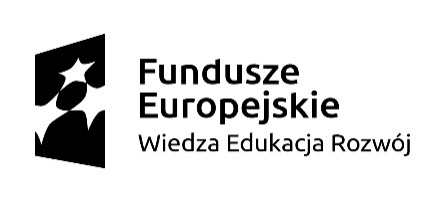 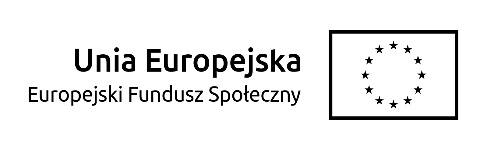 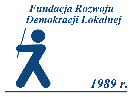 Rozwijanie kompetencji kluczowych uczniów – szkolenia i doradztwo dla JST w województwie lubelskim
Dziękuję za uwagęopracowano na podstawie materiałów ORE
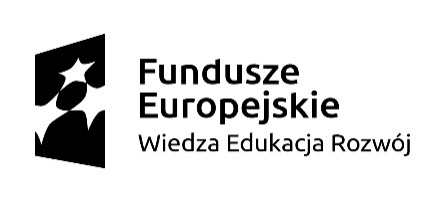 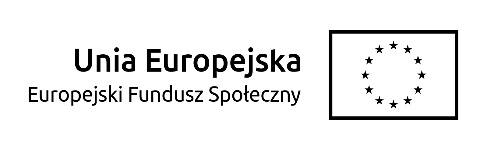 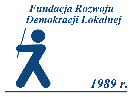